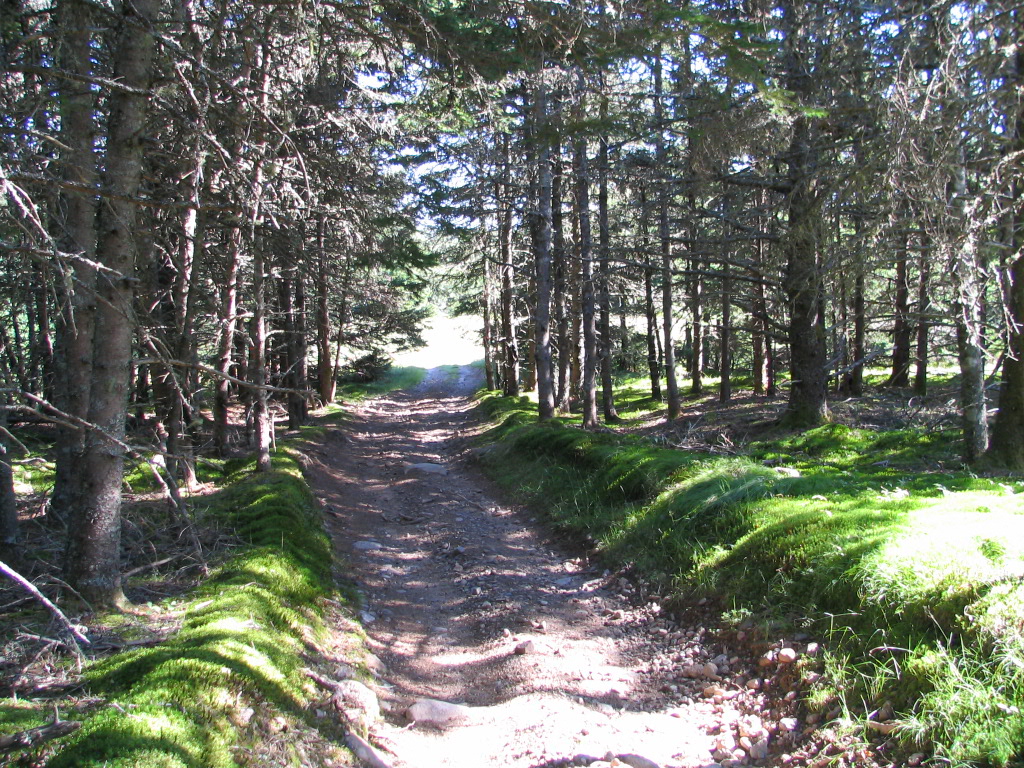 An Archaeological Overview of the Old Greenhead Settlement
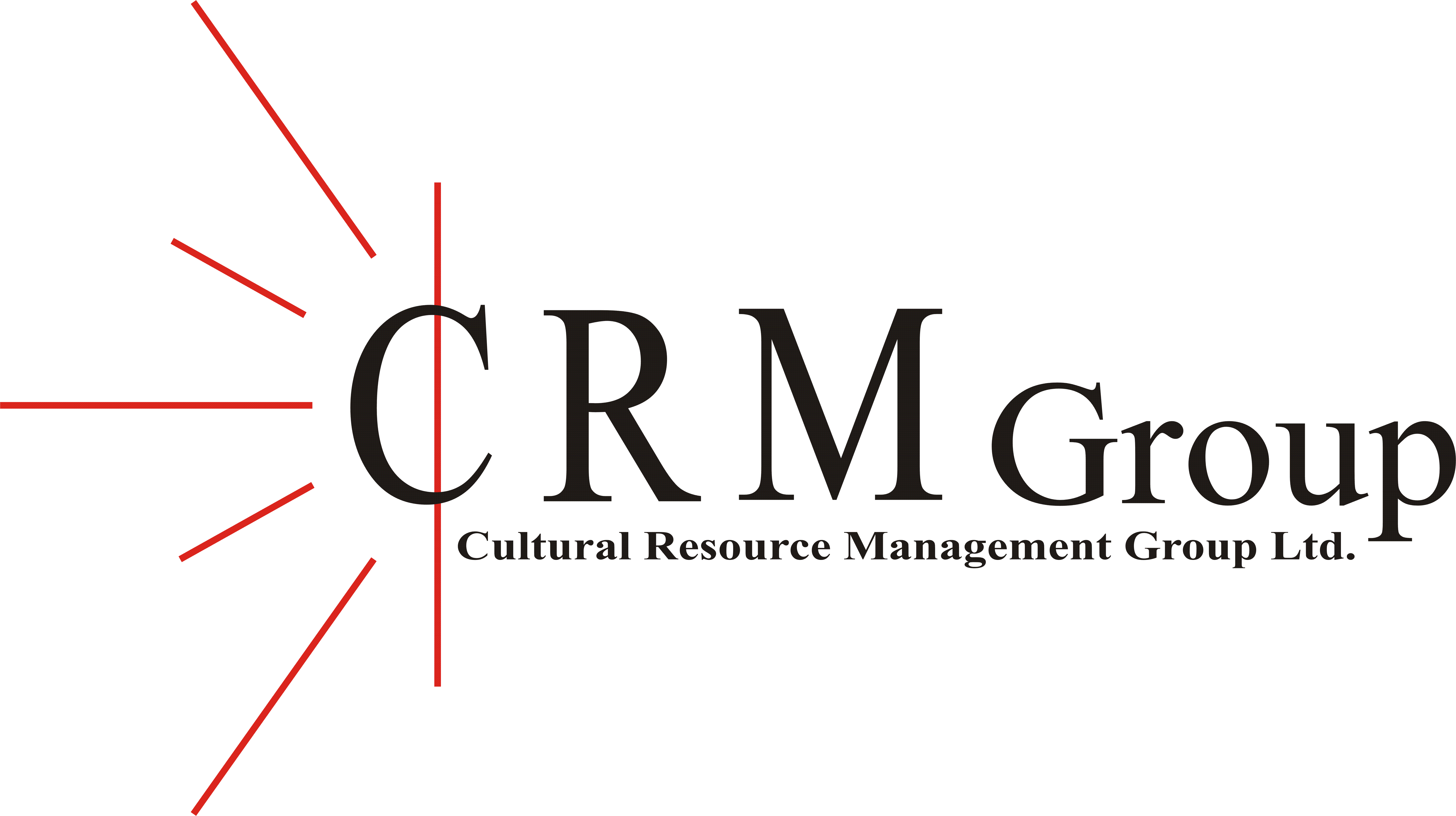 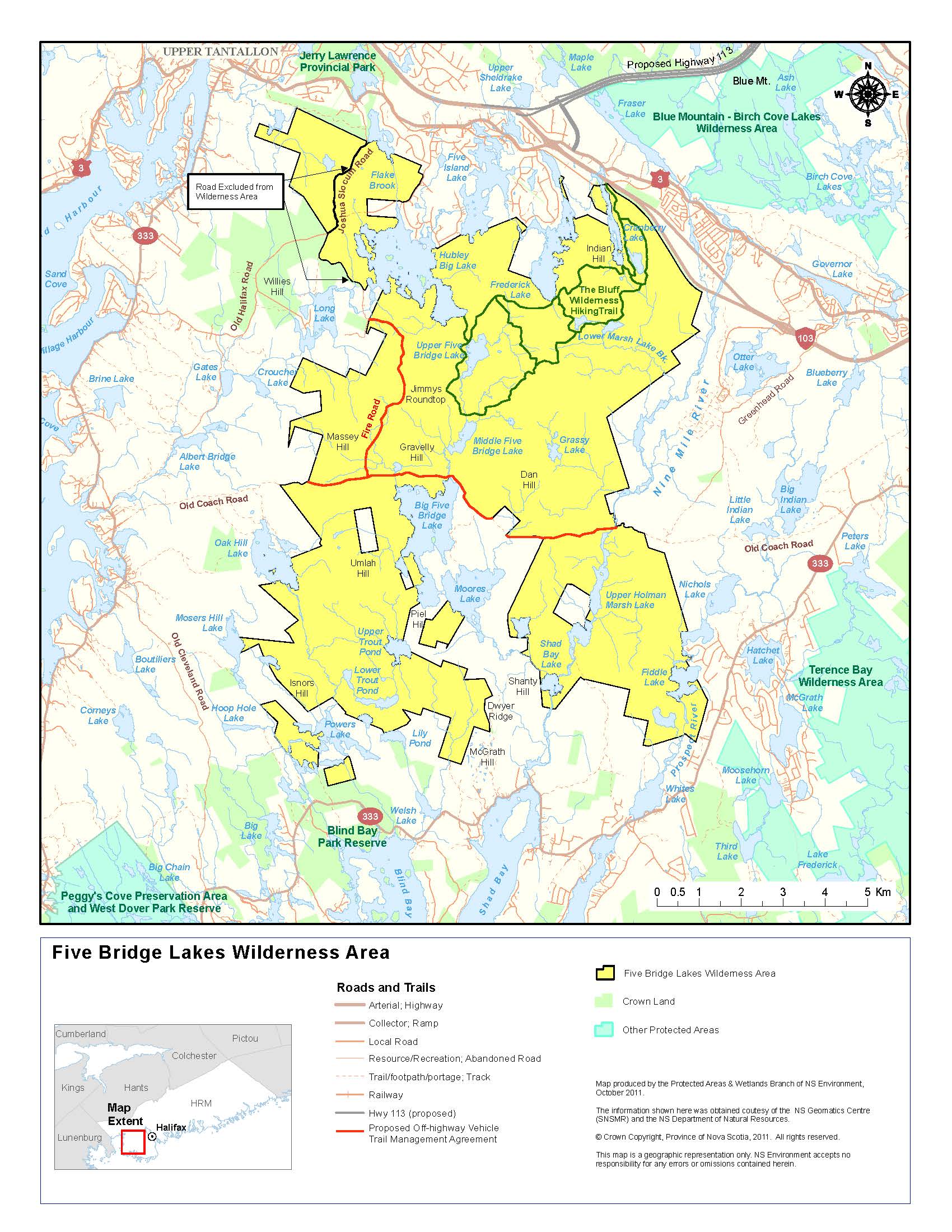 Five Bridge Lakes Wilderness Area
Five Bridge Lakes Wilderness Area
Archaeological Assessments1991-2015
Nine Mile River
Background Research

Land Grants

C. Drysdale 
1811 – 200 acres

William Umlah
1821 – 100 acres

James Drysdale 
1833 – 70 acres

John Carmichael
1868 – 188 acres888
Five Bridge Lakes Wilderness Area
Church 1865
Five Bridge Lakes Wilderness Area
Faribault 1908
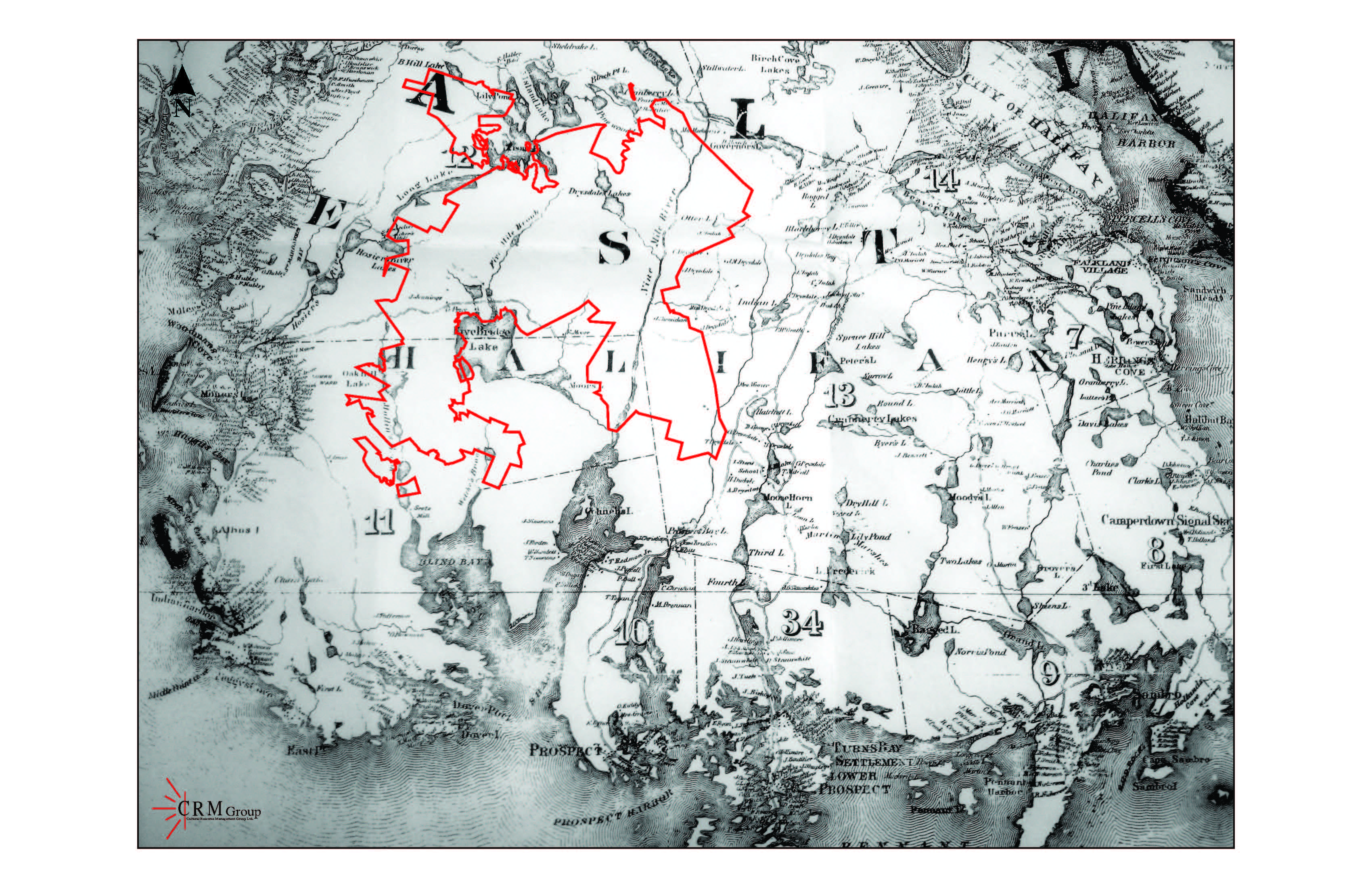 Archaeological Reconnaissance
J. Drysdale Farm Site
Archaeological Reconnaissance
Greenhead Road East 1 Site
Archaeological 
Reconnaissance

Results of initial 
Field Truthing
(1991)
Charles Drysdale Farm Site 
1811
James Drysdale Farm Site
1833
Greenhead Cemetery
Greenhead Cemetery
Greenhead Cemetery

In Memory of 
James Umlah
Died 
Nov 17, 1867
Aged 66 Years
Umlah Cemetery
Martha,  wife of James Umlah, who died in 1895 and son George, who died in 1883.
Carmichael Cemetery
Carmichael Cemetery
Father and Mother
Sacred to the Memory 
of
John Carmichael
Died
April 5 1884
Aged 
73 Years
Elizabeth Carmichael
Died
July 20 1890
Aged 
79 Years
Northern Marker
Carmichael Farm Site
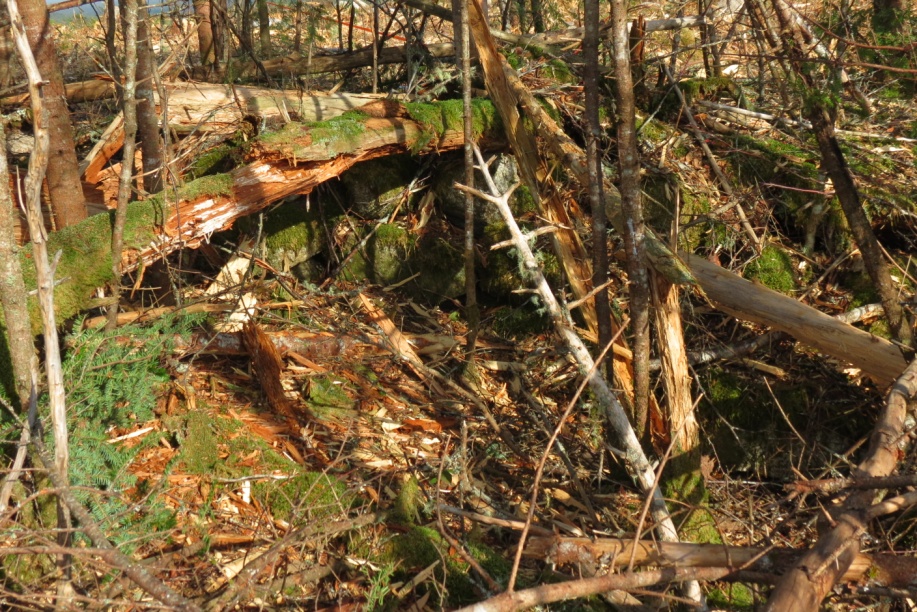 Carmichael Farm Site
Resource Protection
Umlah Cemetery
Carmichael Farm Site
Church 1865